KLP Hasta Değerlendirme Özellikleri
Dr. Berker Duman
Konsültasyon Liyezon Psikiyatrisi BD
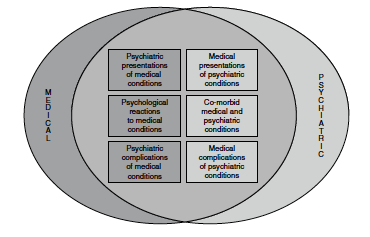 Tanımlanmış Altı Sorun
Tıbbi Durumların Psikiyatrik Görünümleri
Anterior Communican Arter Anevrizması için cerrahiden 2 gün sonrasında başlayan ajitasyon, konfüzyon, taşikardi, hpertansiyon tablosu
Alkol kullanım öyküsü olan hastaya DT teşhisi konuluyor
Sonrasında ateşi de yükselen hastada yapılan LP sonucu HSV ensefaliti tanısı konuluyor
Tıbbi Tedavilerin Psikiyatrik Komplikasyonları
HIV tx için Efavirenz başlanan bir hastada ortaya çıkan majör depresyon
Ya da IFN tx örneğin başlanan bir hastada ortaya çıkan Majör depresyon
Tıbbi Durum/ Tedavilere Psikolojik Tepkiler
38 haftalık preeklampsili bir gebenin sağlıklı bir çocuk doğurmasını takiben, doktorunun tüm güvence verme girişimlerine karşın hipertansif atak yaşayacağına karşın yoğun anksiyete yaşaması
Psikiyatrik Bozuklukların Tıbbi Görümümleri
Sürekli olan karın ağrısını azaltmak için kendisini kusturan bir öğrencide yaygın güçşüzlük yakınmasıyla yapılan tetkiklerinde K:2.2 tespit ediliyor
Psikiyatrik Bozukluk/ Tedavilerin Tıbbi Komplikasyonları
Olanzapin ile tx edilen Şizofreni hastasında obezite ve takiben yapılan tetkiklerinde DM tespit edilmesi
Komorbid Tıbbi/ Psikiyatrik Bozukluklar
OKB nedeniyle yoğun tx gören bir hastada pnömoni gelişmesi
Burada her iki durum bağımsız olarak ortaya çıkmakta
‘Psikiyatrik Konsültasyon Sanatı’
Klinik Yaklaşım
Öncelikle bir klinisyen olarak medikal modele bağlı olarak hastalarını fizyolojik yönleriyle tam olarak değerlendirmeli
Zihinsel süreçleri fizyolojik düzeyde değerlendirmenin yanısıra o kişi için yaşananların/ hastalığın anlamını anlamaya yönelik özel bir çaba göstermeli
Bir konsültan aynı zamanda bir miktar şüpheci yaklaşabilmeli (Hasta ya da yakınlarının bilgileri çarpıtabileceğini dikkate almalı)
Çevre
Daha az resmi, daha az katı olmalı ve her türlü koşulda hasta görebilmeli
Konsültan, görüşmeye ilişkin çevresel koşulları düzenlerken biraz esnek davranmalı
Etkileşim
Yatağında yatan bir hastayı değerlendirirken onunla kurulan iletişim, muayene özellikleri standart psikiyatrik muayene özelliklerinden çok farklı
Lisan
Kullanılan dil esprili olabilir, koşullara göre hastanın anlayabileceği şekilde olabilir. Burada da mümkün olduğunca esnek davranabilmeli
Adım Adım Psikiyatrik Konsültasyon
Konsültasyon değerlendirme süreci, konsültasyon istemiyle birlikte başlar
Deneyimli konsültan henüz bu noktada bazı çıkarımlarda bulunmaya başlar
Bazı durumlarda, istem nedeni yazılandan çok farklı olabilir- örneğin zor hastalarda bilinçli olarak ya da durumun anlaşılamaması nedeniyle- bu konsültan tarafından sezilmeli ve gerekirse klinisyenle doğrudan konuşulmalı
Şimdiki ve geçmiş tıbbi kayıtları incelenmeli
Hemşire gözlemleri, fizik tedavi notları gibi eldeki tüm veriler değerlendirilmeli
Kullandığı ilaçlar kaydedilmeli
Ayrıca yakın zamanda kesilen ya da başlanan (doz artışı /azalışı yapılan) ilaçlar da dikkate alınmalı
Ek bilgi kaynaklarından yararlanılmalı
Ailesinden, arkadaşlarından vs…
Ancak bu bilgilerin güvenilirliği, konsültan tarafından yine dikkatle değerlendirilmeli
Hasta ile görüşme ve muayene
Burada da yine konsültanın deneyimi ile örneğin bilişsel işlevler muayene edilirken birkaç ipucu ile ‘Bilişsel işlevler kabaca doğal’ gibi bir karara detaylı bilişsel muayene yapmadan da ulaşılabilir. Eğer şüphe olursa, detaylı değerlendirme yapmak gerekir
Bilişsel muayenede örneğin MMSE kullanılabilir. Ancak, dikkat bozukluğunda kullanılmamalı
Fizik muayene yapılabilir ya da en azından diğer klinisyenlerin muayene bulguları değerlendirilmeli
Nörolojik muayene, gereksinim olduğunda mutlaka konsültan tarafından yapılmalı
Tanı Formulasyonu ve Plan Yapma
Her nöropsikiyatrik değerlendirme için başvurulan tetkiklere hastaya göre yönelmek gerekir
Toksikoloji, Seroloji (VDRL),TSH, B12, Folat, EEG, BOS analizi, BT, MR
Notun yazılması
Not yazılırken istem nedeni, değerlendirmenin özellikleri ve halihazırdaki duruma ilişkin değerlendirme yapılmalı
İstemde bulunan klinisyenle gerektiğinde görüşülmesi- özellikle acil durum varsa
Klinik seyirin takibi
KLP’de Tedavi İlkeleri
Biyolojik Tedavi
Farmakokinetik Özellikler
İlaç-ilaç etkileşimleri
Yan etkiler
Psikolojik Değerlendirmeler
Özellikle kişiliğin değerlendirilmesi önemli
Kişilik özelliklerine göre farklı hastalık algıları 
Kişilik özellikleri dikkate alınarak farklı yaklaşımlar planlanmalı
Sosyal Değerlendirmeler
Yaşam sonu kararların alınması (do not recussisate,do not intubate)
Bir bakım kurumuna nakil kararı
Kısıtlama/ Vesayet altına alma/ İstemsiz yatış kararları
Tespit/ Yumuşak tespit/ Sürekli gözetim kararları